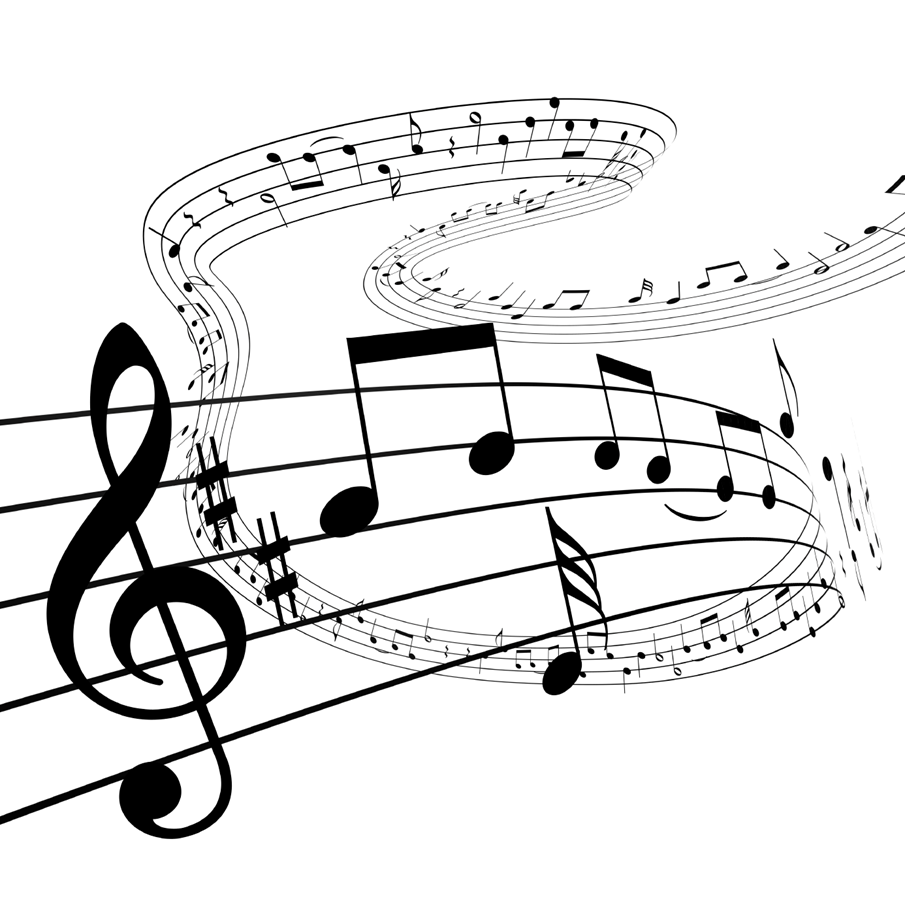 Evanjelický spevník - piesne
Cirkev
Hudba
sprevádza nás počas celého života 
iste máte aj vy obľúbenú pieseň, kapelu či hudobný štýl
Kresťanská hudba
Podobne ako  vo svetskej, aj v kresťanskej hudbe existuje mnoho štýlov.  
Hudobníci svojou  hudbou zároveň oslavujú Pána   Boha.
Hudobný štýl, ktorým kresťania oznamujú svetu radostnú správu o spasení. Tento štýl je typickým prejavom kresťanských spoločenstiev.
Gospel
Spirituál
Černošská duchovná pieseň vzťahujúca sa hlavne k Starej zmluve.
Spevník
Spevník, ktorý my evanjelici používame v kostole, ale aj domácnosti, je Evanjelický spevník vydaný v roku 1992 v Tranosciu.
Evanjelický spevník
Obsahuje piesne na všetky príležitosti cirkevného roka. 
Sú tam piesne radosti i smútku, piesne chvál, ale i pokánia.
Evanjelický spevník
Evanjelický spevník obsahuje okrem piesní aj program služieb Božích, modlitby, Malý katechizmus Dr. Martina Luthera, ale aj časti Augsburského vyznania.
Evanjelický spevník
Piesne z Evanjelického spevníka sa spievajú  počas služieb Božích. Sprevádza ich organ.
Kantor hrá hudbu k piesňam z partitúry, ktorá obsahuje noty k piesňam  zo spevníka i liturgii.
Evanjelický spevník
Dnešný Evanjelický spevník obsahuje presne 700 piesní. 
Autori týchto piesní pochádzajú z období počnúc stredovekom až po súčasnosť. 
Mnohí boli a sú významnými ľuďmi, ktorých poznáme nielen na Slovensku, ale aj v Európe či na celom svete.
Ako sa volajú piesne, ktoré vyznávajú vieru v Svätú Trojicu?
Kyrie
Krédo
Antifóny
Ako sa volajú piesne, ktoré vyznávajú vieru v Svätú Trojicu?
Kyrie
Krédo
Antifóny
Ako sa volajú piesne, ktoré prosia o zmilovanie?
Kyrie
Krédo
Glória
Ako sa volajú piesne, ktoré prosia o zmilovanie?
Kyrie
Krédo
Glória
Ako sa volajú verše z Biblie, ktoré sa spievajú?
Kolekta
Krédo
Antifóny
Ako sa volajú verše z Biblie, ktoré sa spievajú?
Kolekta
Krédo
Antifóny
Spevníky
Ako kresťania používame  ešte aj iné spevníky. Sú  to hlavne spevníky pre  deti, ktoré sa používajú na detských službách Božích  – na detskej besiedke; alebo mládežnícke spevníky používané na stretnutiach mládeže.
Cithara Sanctorum
Predchodcom Evanjelického spevníka bol Tranoscius – Cithara Sanctorum, ktorú zostavil významný farár Juraj Tranovský.
Cithara Sanctorum
Prvýkrát bol vytlačený v roku 1636 a stal sa prvým tlačeným evanjelickým spevníkom na Slovensku.
Prvá Cithara Sanctorum obsahovala 412 piesní.
1 Haleluja! Chváľte Boha v Jeho svätyni, chváľte Ho na Jeho mocnej oblohe! 
2 Chváľte Ho pre Jeho hrdinské skutky, chváľte Ho pre Jeho nesmiernu veľkosť! 
3 Chváľte Ho zvukom trúby, chváľte Ho harfou, citarou! 
4 Chváľte Ho bubnom v chorovode, chváľte Ho strunami a píšťalou!
5 Chváľte Ho hlasným cimbalom! Chváľte Ho zvučným cimbalom!
6 Všetko, čo dýcha, nech chváli Hospodina! Haleluja!
Žalm 150
V 150.  žalme sa môžeme dočítať  o tom, aké je dôležité piesňou a hudbou chváliť Hospodina.
Kresťanské piesne
Pri kresťanských piesňach je dôležitý obsah, pretože každá pieseň je vlastne modlitbou či volaním k Pánu Bohu. 
Ak aj nespievaš, je dôležité aspoň počúvať, čo chce pieseň povedať do tvojho života.
Naša hymna
Hymna evanjelikov a. v. na Slovensku
Napísal ju Martin Luther
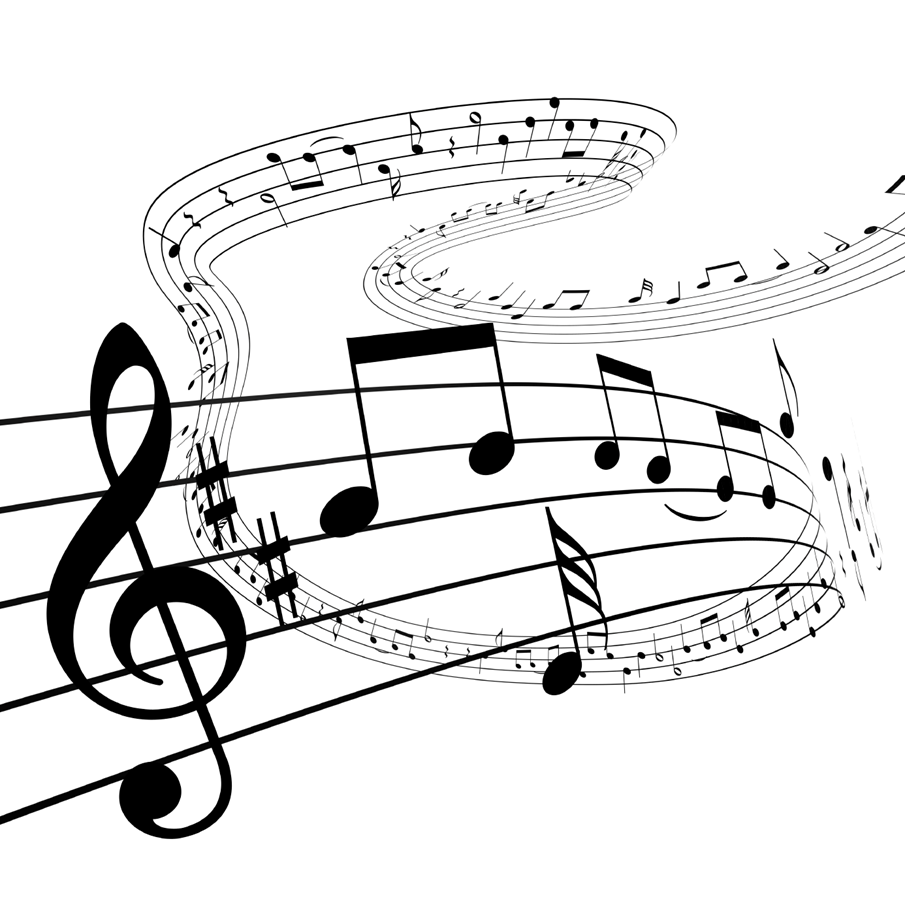 Evanjelický spevník - piesne
Cirkev